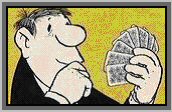 Do‘s and Don‘ts
HB EBDC
Erster Bremer Doppelkopf Club
Was man beim Doppelkopf machen sollte und was nicht
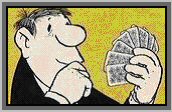 HB EBDC
Erster Bremer Doppelkopf Club
„Wir können den Wind nicht ändern, aber die Segel setzen.“
Aristoteles
Doppelkopf ist kein Glücksspiel
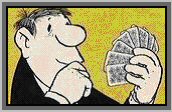 zumindest nicht bei langen Serien …
HB EBDC
Erster Bremer Doppelkopf Club
Grundsätzlich gilt:
Man hat keinen Einfluss auf die Blätter. Je länger die Serie, desto näher nivellieren sich Glück und Pech.
Es gibt immer den Partner. Du kennst die Karten des Partners nicht.
Doppelkopf ist ein Partnerspiel
Darauf folgt:
Die Kunst besteht darin siegreiche Blätter auszureizen (Punkte einfahren) und bei nicht siegreichen Blättern den Schaden zu minimieren.
Alles andere ist Psychologie.
[Speaker Notes: Es geht immer darum das Blatt, was man hat (an dem man nichts ändern kann) bestmöglich zusammen mit dem Partner zu spielen. Wenn man nur sein Blatt sieht weiß man nicht, ob es gut oder schlecht ist. Vielleicht braucht es ja nur eine einzige Karte, damit man gewinnt.
72, 96, 192, 864,1920]
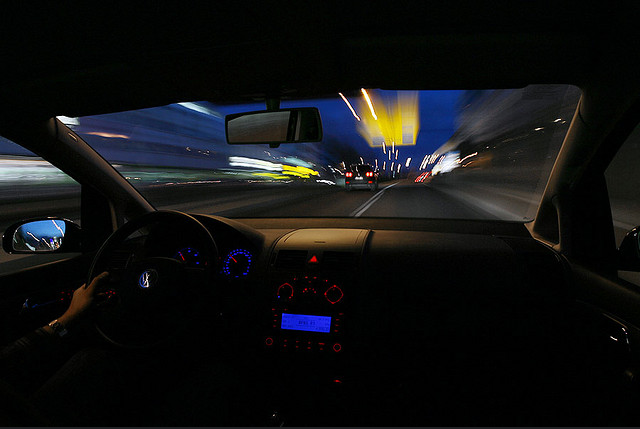 Automatismen lenken die Aufmerksamkeit auf das Wesentliche
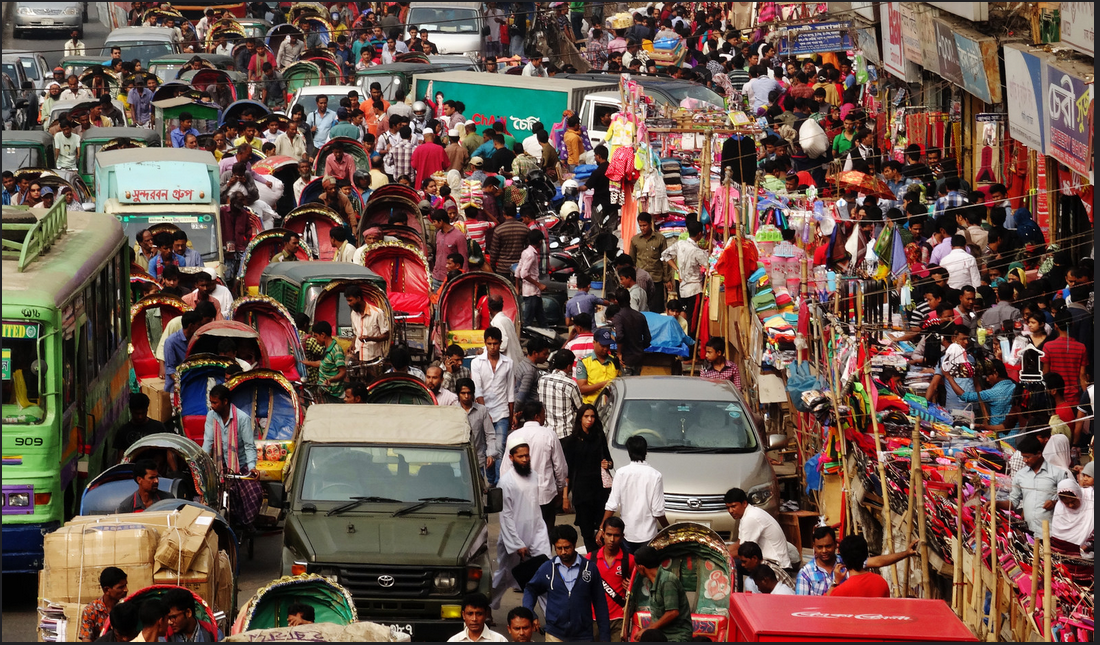 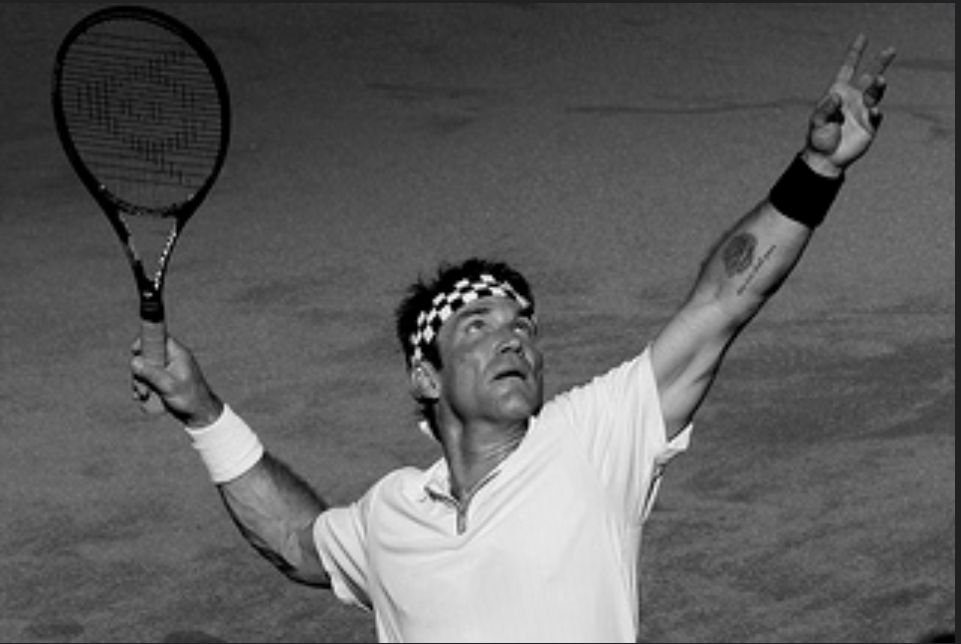 Weitere Beispiele ...
Schach – Eröffnungsbibliothek
Golf – Driver Bahn
Bowling – 70% ist der Anlauf
....
Das gilt auch für Doppelkopf!
Automatismen verinnerlichen …
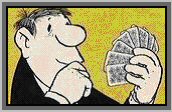 HB EBDC
Erster Bremer Doppelkopf Club
… schafft Freiraum für die wirklich wichtigen Dinge beim Doppelkopf
Deshalb:
Lerne und automatisiere die Grundregeln.
Befolge zunächst alle Regeln. Es gibt keine Ausnahme!
Sich Gedanken über Ausnahmen zu machen lenkt vom Spiel ab.
Wenn die Regeln ganz sicher sitzen, mache Dir über Ausnahmen Gedanken.
Einige Regeln
Schmiere als Kontra
Behalte Standkarten
Partner nie abstechen
Signalkarten nutzen
Trumpf nur aus Stärke spielen
Zweiten schwarzen Fehllauf nicht hoch stechen
Regeln continous
Unterstütze Deinen Partner (der starke Partner bestimmt)
Alles für die gute Sitzposition
Beschreibe Dein Blatt
Keine Trumpfvollen vorsetzen
Nicht vorstechen
Herz nach vermeiden
Regeln continous
Niemals unter Fux
Versuche mit allen zu gewinnen
Was man hat, das hat man
Dicke schnappen, dünne laufen lassen
Dulle (Trumpfvolle) nicht zum vollmachen nutzen
Charly nur, wenn Du sicher bist
Regeln continous
Doppeldulle immer anzeigen
Sprungansage fordert Trumpf
Abfragen immer beantworten
Schmiere als Kontra
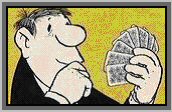 … aber keine Asse
HB EBDC
Erster Bremer Doppelkopf Club
Grundsätzlich gilt:
Kontra schmiert, wo Re sich ziert.
Die Stiche werden dann natürlicherweise fair.
Durch die Trumpfhoheit von Re gehen die zweiten Stiche öfter zu Re.
Daraus folgt:
Ein Stich, bei dem beide 10‘nen fehlen, wird im zweiten wahrscheinlich zuKontra gehen (Kontra konnte nicht schmieren).
Ein Stich, in dem beiden 10‘nen gefallen sind, wird im zweiten wahrscheinlichzu Re gehen (Re konnte nicht geizen).
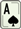 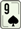 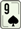 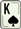 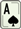 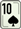 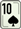 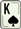 [Speaker Notes: 70%]
Schmiere als Kontra
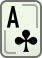 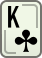 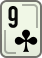 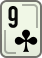 typischer Stich, bei dem Kontra meistens den zweiten Stich bekommt.
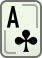 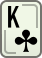 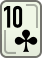 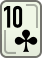 typischer Stich, bei dem Re meistens den zweiten Stich bekommt.
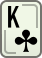 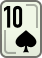 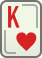 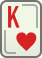 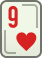 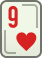 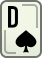 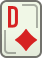 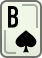 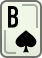 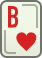 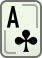 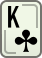 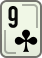 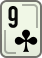 sehr starke Kontratendenz (Nachspiel macht für Re keinen Sinn, auch nicht als Täuschung)
Behalte Standkarten
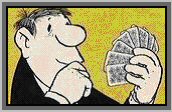 HB EBDC
Erster Bremer Doppelkopf Club
Grundsätzlich gilt:
Standkarten ermöglichen dem Partner Abwürfe.
Der Gegner muss auf jeden Fall stechen.
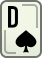 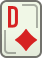 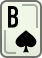 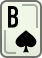 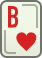 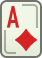 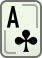 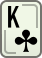 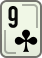 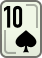 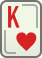 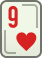 an Position 4.
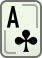 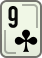 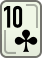 mit zögern
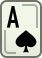 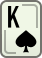 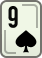 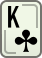 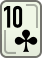 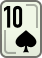 die 10 wurde nun zur Standkarte des Gegners aufgebaut, Gegner bekommt Abwurf geschenkt.
Für 7 Punkte mehr wurde der zweite schwarzen Lauf (25) verschenkt.
[Speaker Notes: Der Fuchs soll auf den zweiten Pik nach Hause gebracht werden
Der zweite Pik soll 25 Punkte machen]
Partner nie abstechen
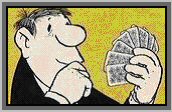 HB EBDC
Erster Bremer Doppelkopf Club
Grundsätzlich gilt:
Partnerabstich ist Stichvernichtung. Er kostet einen.
Durch einen Fehl-Abwurf sichere ich mir den ersten oder zweiten Fehl-Lauf einer anderen Farbe.
Abstechen wird nur der Feind, niemals der Freund. Ich vergebe mir Informationen zur Partnerfindung.
Ausnahme: Ich kann Herz (!) stechen um meine beiden schwarzen Asse zu bringen. In diesem Fall muss ich mich zeigen (An-/Absage). Bei schwarzen Assen gilt das nicht. Diese Farbe kann Dein Partner nachbringen und Du wirst es zu >60% alleine stechen.
[Speaker Notes: Ich will verhindern, dass nach mir mitgestochen wirde]
Signalkarten nutzen
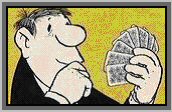 HB EBDC
Erster Bremer Doppelkopf Club
Grundsätzlich gilt:
Im Laufe des Spiels ist es wichtig, dass ich meinen Partner mein Blatt beschreibe. Dafür gibt es mehrere legale Möglichkeiten. Signalkarten sind eine davon. Signalkarten sind (nur für Re spielbar):
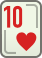 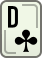 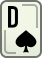 Dabei gilt:
Um eine Signalkarte zu setzen muss „man“ es sich leisten können (siehe Erwartungswerte: Schwarze Damen sollten Punkte machen).
Signalkarten: Dulle vor ist Re
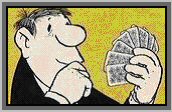 HB EBDC
Erster Bremer Doppelkopf Club
Grundsätzlich gilt:
Dullen sollten nur vorgespielt werden, wenn mach es sich leisten kann. Kontra kann es sich fast nie leisten eine Dulle „leer“ zu setzen.
Die Dulle sollte als Re nur gespielt werden, wenn man mindestens 7 Trumpf und eine      hat. Eine weitere Zusatzstärke ist sinnvoll.
Hat der Partner die zweite Dulle, soll er Re sagen (immer, forcierend).
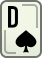 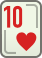 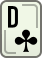 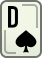 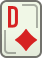 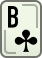 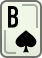 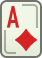 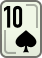 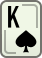 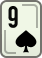 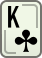 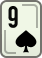 Erwartungswert 75-80
Das Dullenvorspiel im 2. Stich ist schwächer (einladend), Partner sollte nur mit Zusatzwerten antworten.
Signalkarten:     oder     zeigt DD
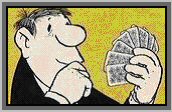 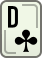 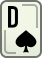 Doppel-Dulle
HB EBDC
Erster Bremer Doppelkopf Club
Grundsätzlich gilt:
Bedeutung: Ich habe Doppel-Dulle, aber kein eigenes Re. Partner soll mit Zusatzstärken sofort Re sagen, da er immer anspielbar ist.
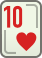 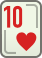 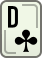 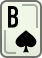 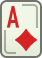 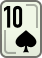 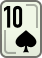 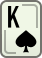 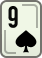 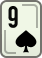 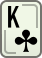 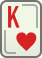 Habe ich ein eigenes Re, so spiele ich einen Karo-Vollen mit Re. Auch das zeigt die Doppel-Dulle an. Karo-Voller ohne Re ist klare Kontra-Tendenz.
Signalkarten:     ohne Re ist Kontratendenz
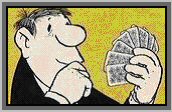 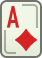 Kontra   Re    Re  Kontra
HB EBDC
Erster Bremer Doppelkopf Club
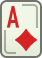 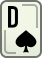 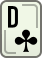 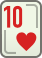 2. ist Re und denkt: Ah, mein Partner hat Doppel-Dulle, da reicht ja die      also
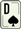 3. ist Re und denkt: Ah, mein Partner an 1. hat DD, was für ein Schwachsinn von 2. (siehe nächste Folie)
4. hat jetzt zwei schwarze Damen von Re gefangen und kann Asse spielen.
Signalkarten: Keine    oder     an 2.
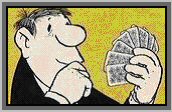 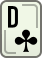 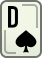 Bei ungeklärter Partnerschaft
HB EBDC
Erster Bremer Doppelkopf Club
Grundsätzlich gilt:
Die Kreuz Dame soll einen Stich machen und nicht „Futter für eine Dulle sein“.
Ist der Aufspielende Re so ist 100% eine Kontra-Dulle hinter Dir, denn sonst hätte Dein Partner DD angezeigt.
Ist die Aufspielende Kontra, so sitzt Dein Partner hinter Dir. Sitzt er an 4. so kann er passgenau übernehmen.
Aus den gleichen Gründen macht es weder für Kontra noch für Re einen Sinn eine Blaue an 2. zu setzen.
Signalkarten: Keine    oder     an 2.
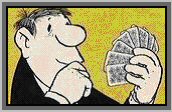 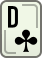 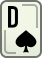 Bei ungeklärter Partnerschaft
HB EBDC
Erster Bremer Doppelkopf Club
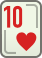 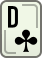 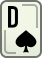 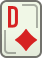 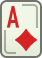 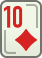 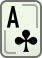 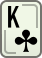 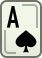 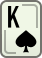 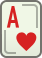 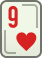 an Position 3.
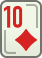 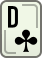 welche Karte legst Du?
Trumpf nur aus Stärke spielen
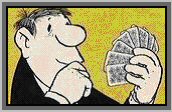 Bei ungeklärter Partnerschaft
HB EBDC
Erster Bremer Doppelkopf Club
Grundsätzlich gilt:
Fehl gewinnt das Spiel. Trumpf provoziert eine Abfrage. Fehlschub geht zu 30% zum Partner und man sitzt im zweiten Stich ideal.
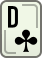 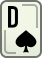 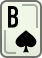 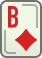 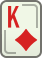 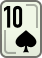 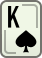 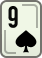 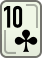 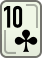 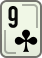 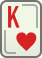 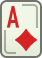 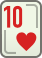 Abfrage
Kontra
Sinnvolles Trumpfanspiel z.B. bei …
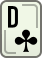 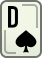 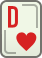 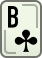 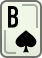 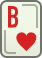 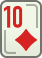 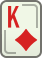 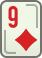 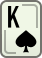 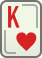 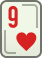 >= 8 Trümpfe + eine schwarze Farbe frei
Zweiten schwarzen Fehllauf …
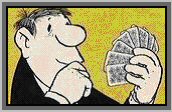 Bei ungeklärter Partnerschaft
HB EBDC
Erster Bremer Doppelkopf Club
Grundsätzlich gilt:
Es gibt 8 Karten bei schwarzen Farben. Läuft er erste „unauffällig“, dann gibt es keinen Grund hoch einzustechen.
Nicht unauffällige Läufe sind z.B.:
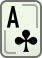 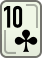 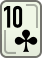 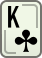 Was spielt Kontra?
Was spielt RE?
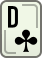 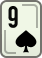 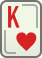 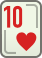 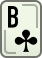 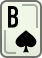 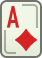 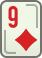 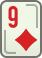 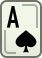 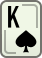 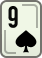 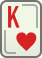 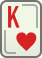 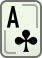 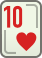 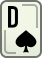 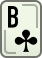 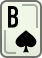 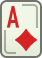 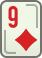 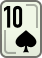 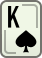 Fehl gewinnt das Spiel
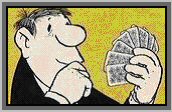 Bei ungeklärter Partnerschaft
HB EBDC
Erster Bremer Doppelkopf Club
Deshalb ist es immens wichtig den Verlauf der schwarzen Farben zu beobachten. Dieses ist nur möglich wenn ….
… ich mir vor dem Gesund sagen eine Spielstrategie zurecht legeFreitag, 30.01.2015: Vor dem „Gesund melden“.
… ich die Haupt-Konzentration auf den Ansagezeitraum richteFreitag, 06.02.2015: Der Ansagezeitraum.
… ich „mechanisch mit den Wahrscheinlichkeiten spiele“, damit ich mir nicht Gedanken machen muss, die mich im Ansagezeitraum ablenkenFreitag, 13,03.2015: Mit den Wahrscheinlichkeiten spielen.